давление
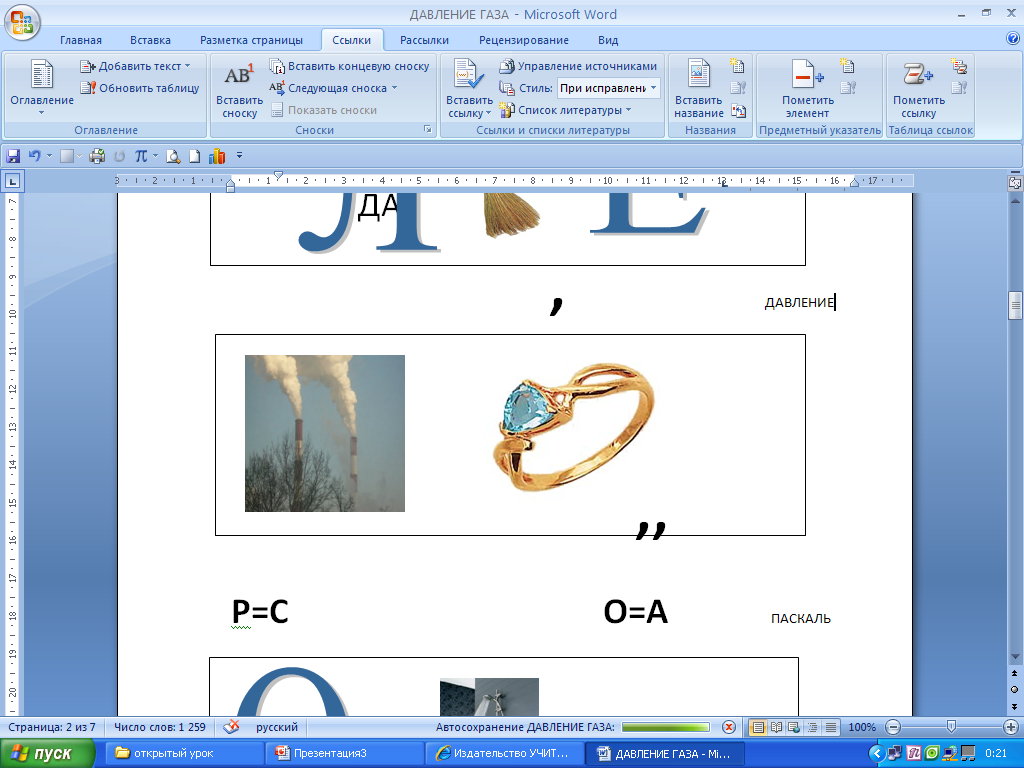 Паскаль
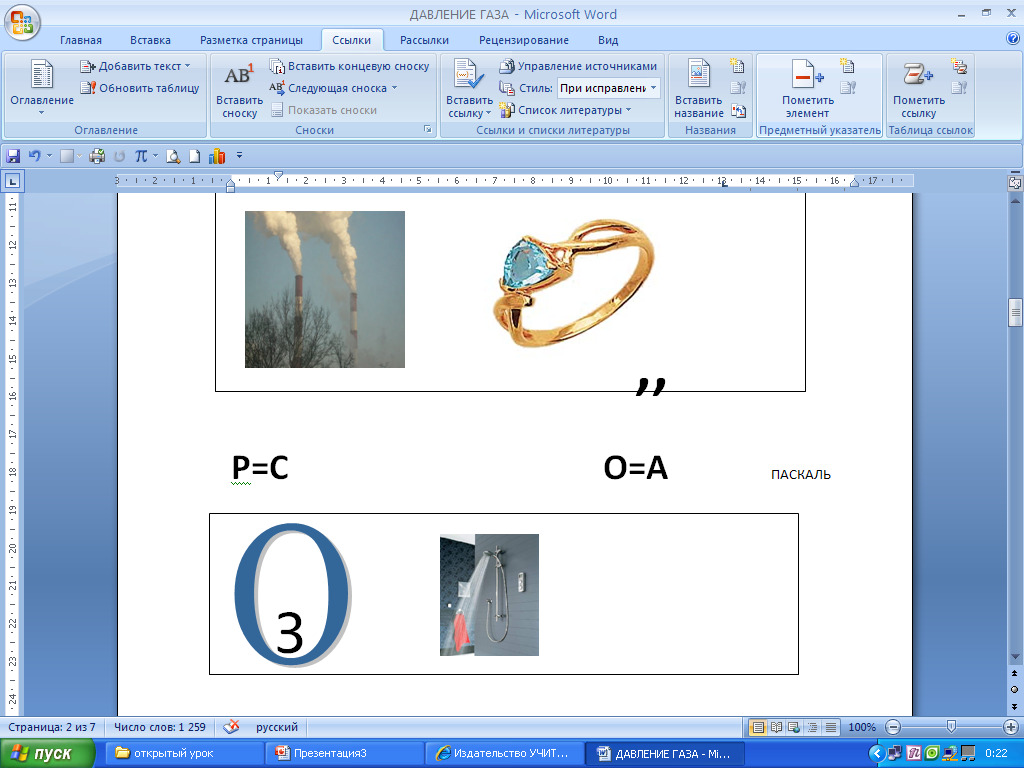 воздух
10.01.2012
1
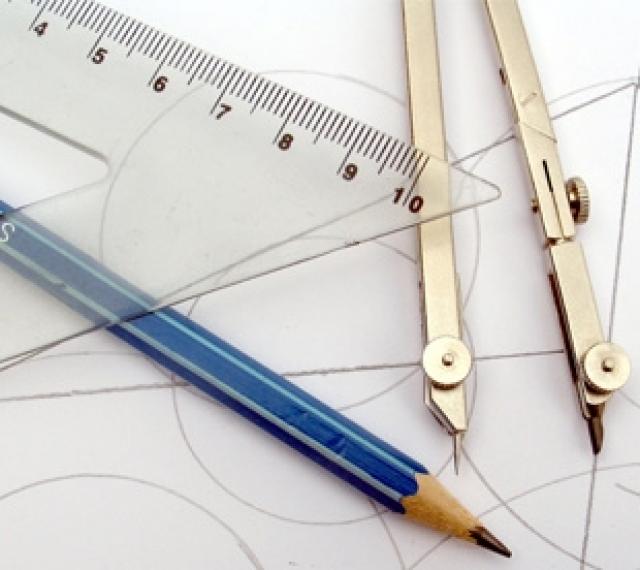 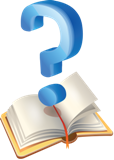 Давление газа
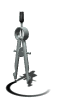 Как это можно объяснить
10.01.2012
3
ГИПОТЕЗА
Причиной движения является
беспорядочное движение молекул
10.01.2012
4
ГИПОТЕЗА
Причиной движения является
беспорядочное движение молекул
10.01.2012
5
ГИПОТЕЗА
Причиной движения является
беспорядочное движение молекул
10.01.2012
6
Чего в комнате не видишь?
10.01.2012
7
10.01.2012
8
Объясни рисунок
10.01.2012
9
Объясни рисунок и сформулируй задачу
10.01.2012
10
Объясни рисунок
10.01.2012
11
ТЕСТ
1)  От чего зависит давление газа?
   от числа молекул
   от температуры газа
   от формы сосуда, в котором находится газ
10.01.2012
12
2)  При уменьшении объёма сосуда, в котором находится газ, давление…
    уменьшится
   не изменится
   увеличится
10.01.2012
13
3) Что происходит с молекулами газа при уменьшении объёма сосуда, в котором находится газ?
   молекулы начинают быстрее двигаться
   молекулы начинают медленнее двигаться
   среднее расстояние между молекулами газа уменьшается
   среднее расстояние между молекулами газа увеличивается
10.01.2012
14
4) Что происходит с молекулами газа при уменьшении температуры?
   молекулы начинают быстрее двигаться
   молекулы начинают медленнее двигаться
   среднее расстояние между молекулами газа уменьшается
   среднее расстояние между молекулами газа увеличивается
10.01.2012
15